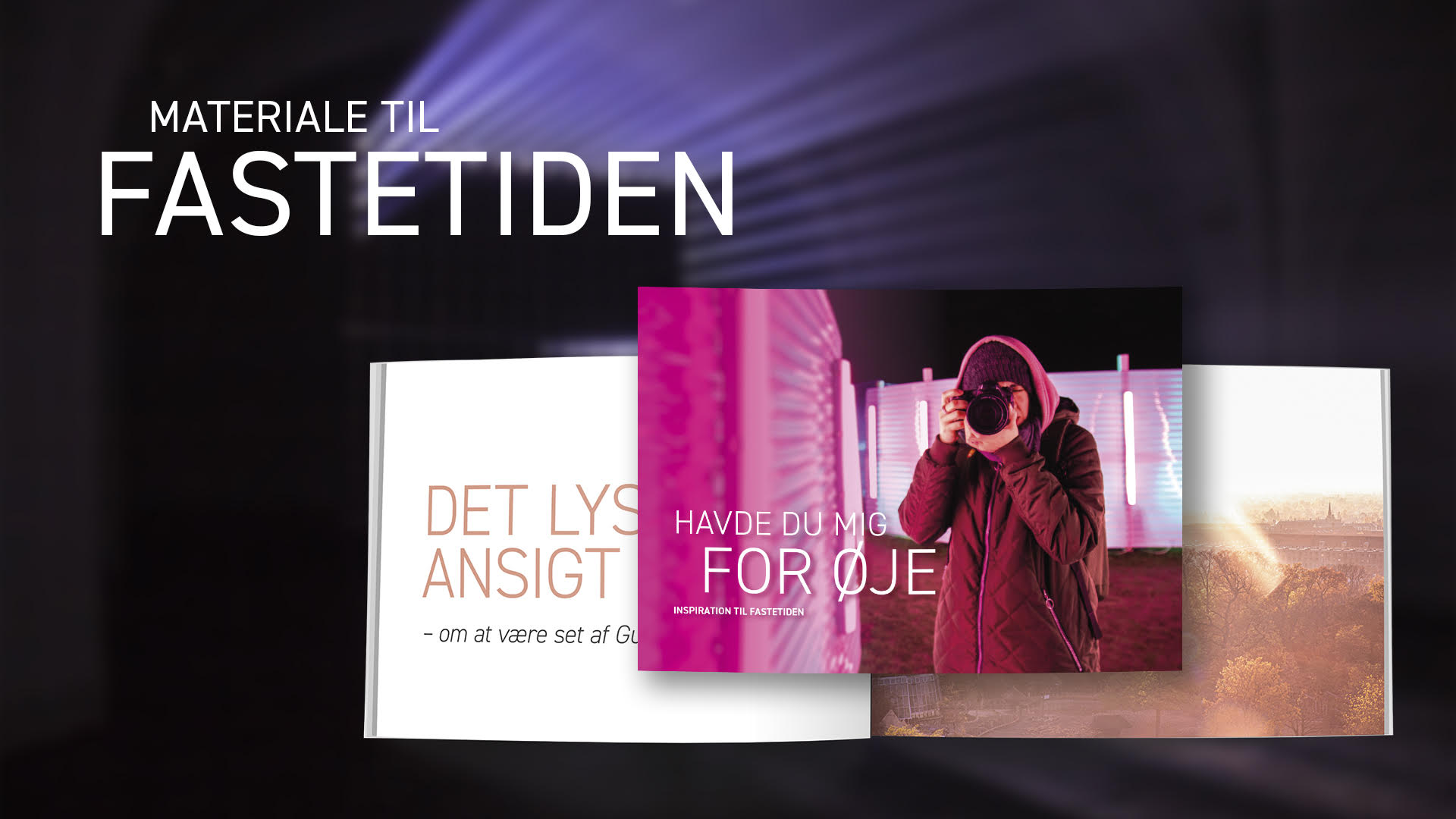 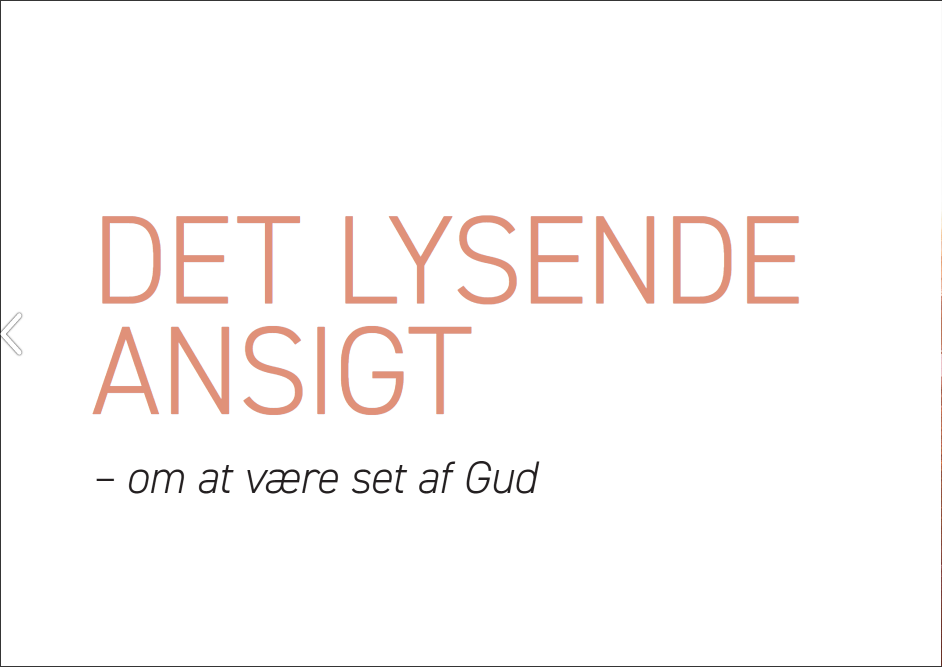 FASTETIDEN
Den anden uge
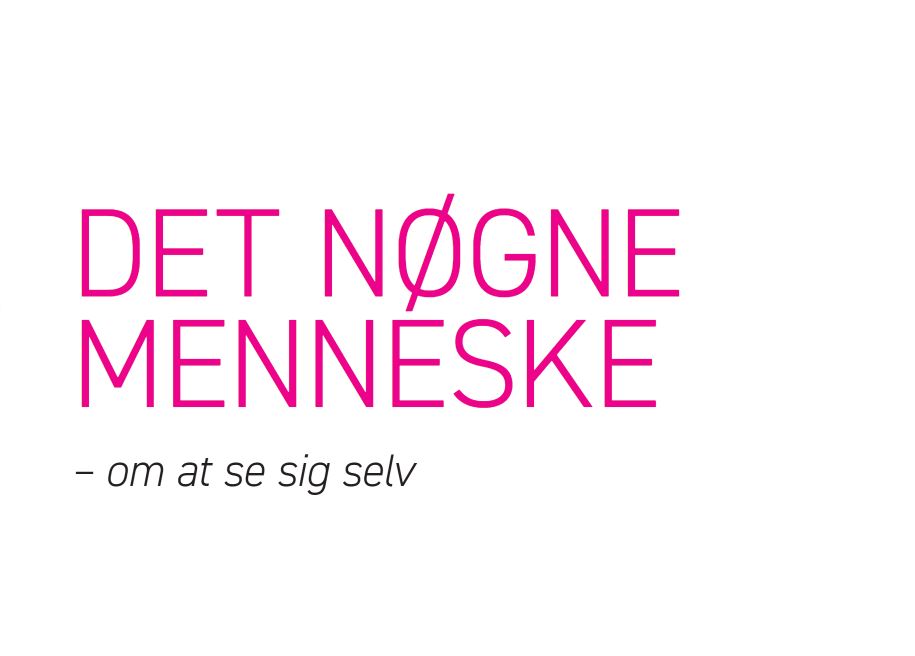 FASTETIDEN
Den tredje uge
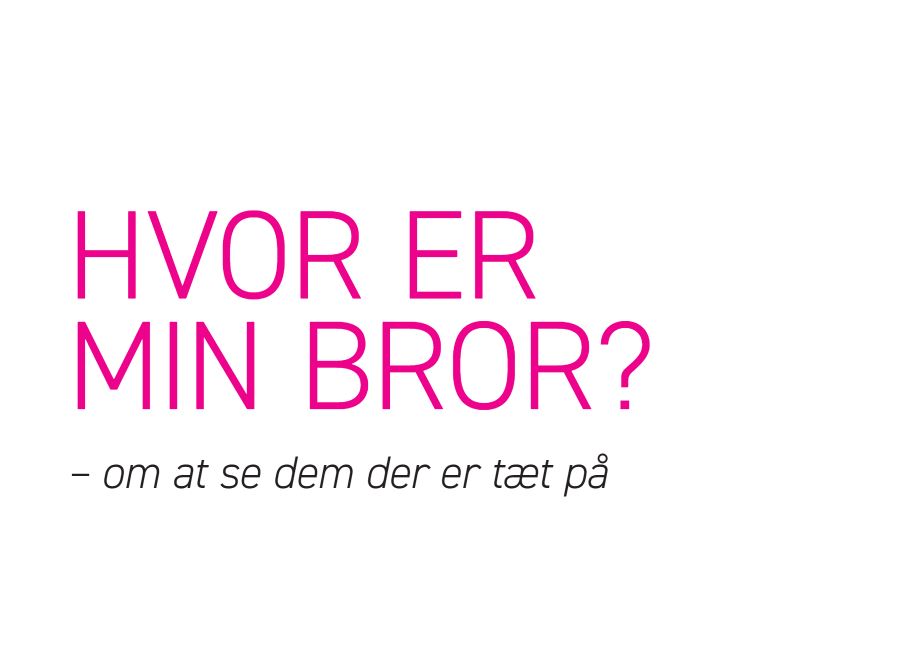 FASTETIDEN
Den fjerde uge
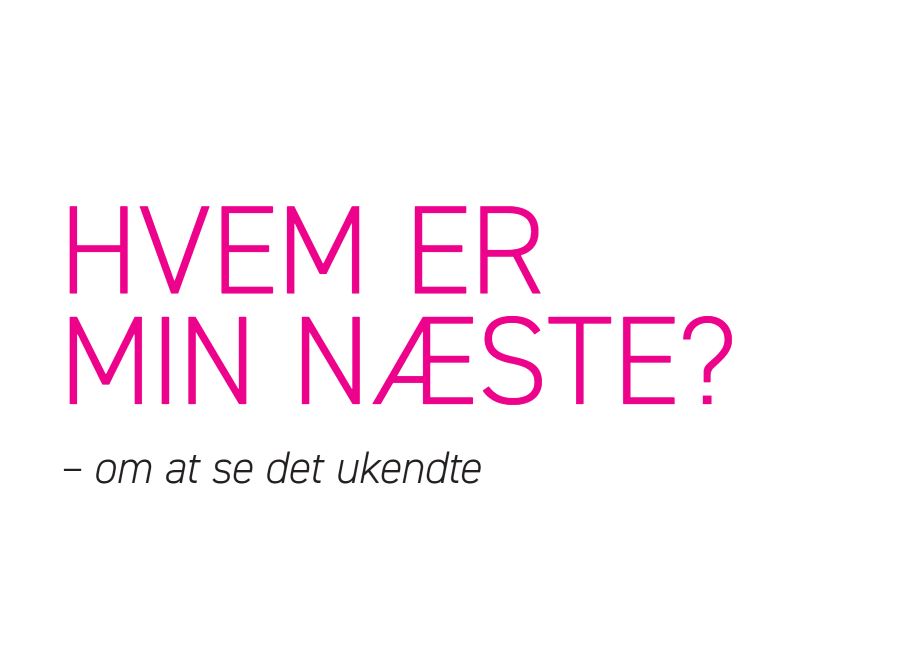 FASTETIDEN
Den femte uge
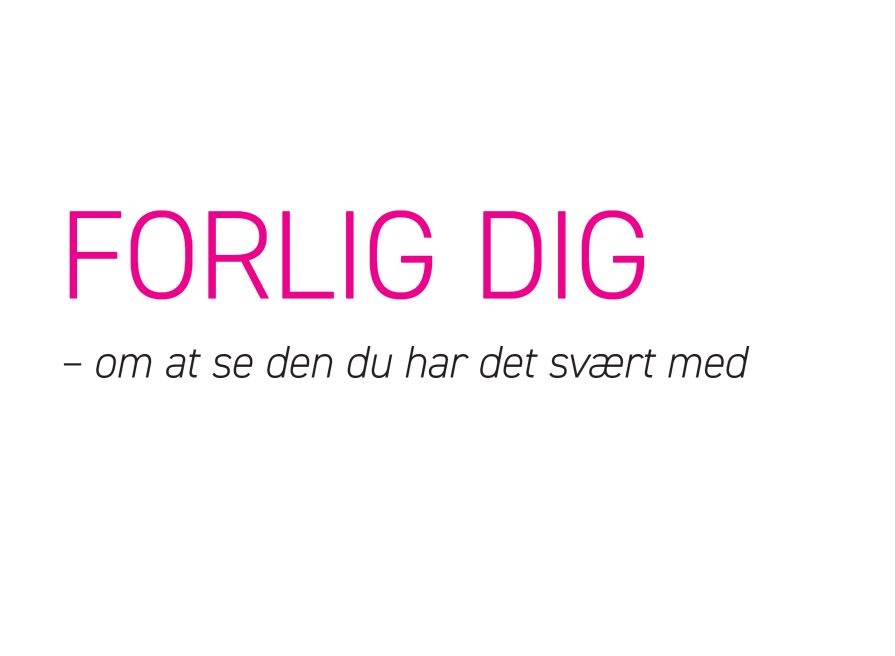 FASTETIDEN
Den sjette uge
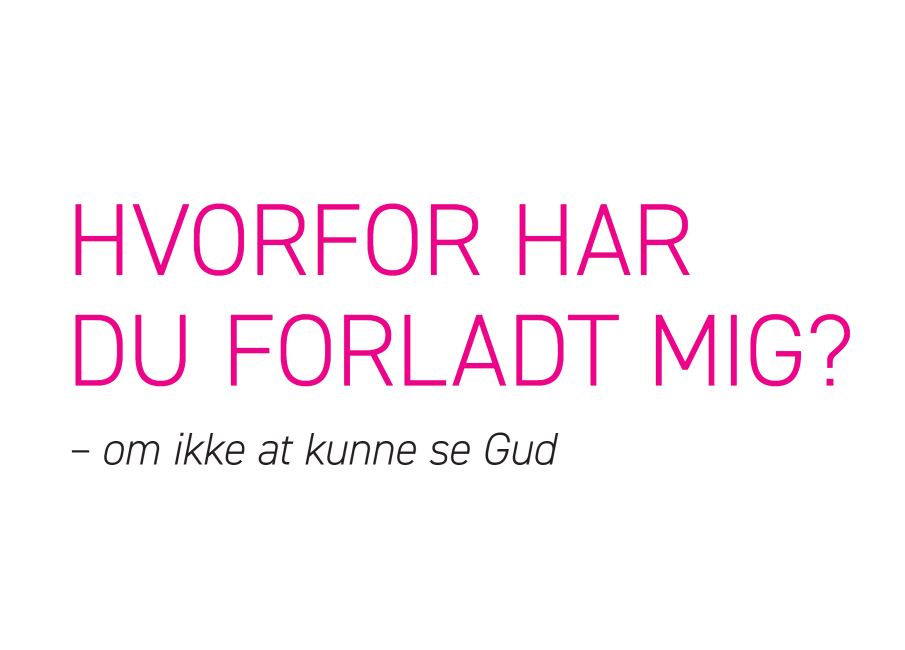 FASTETIDEN
Den syvende uge